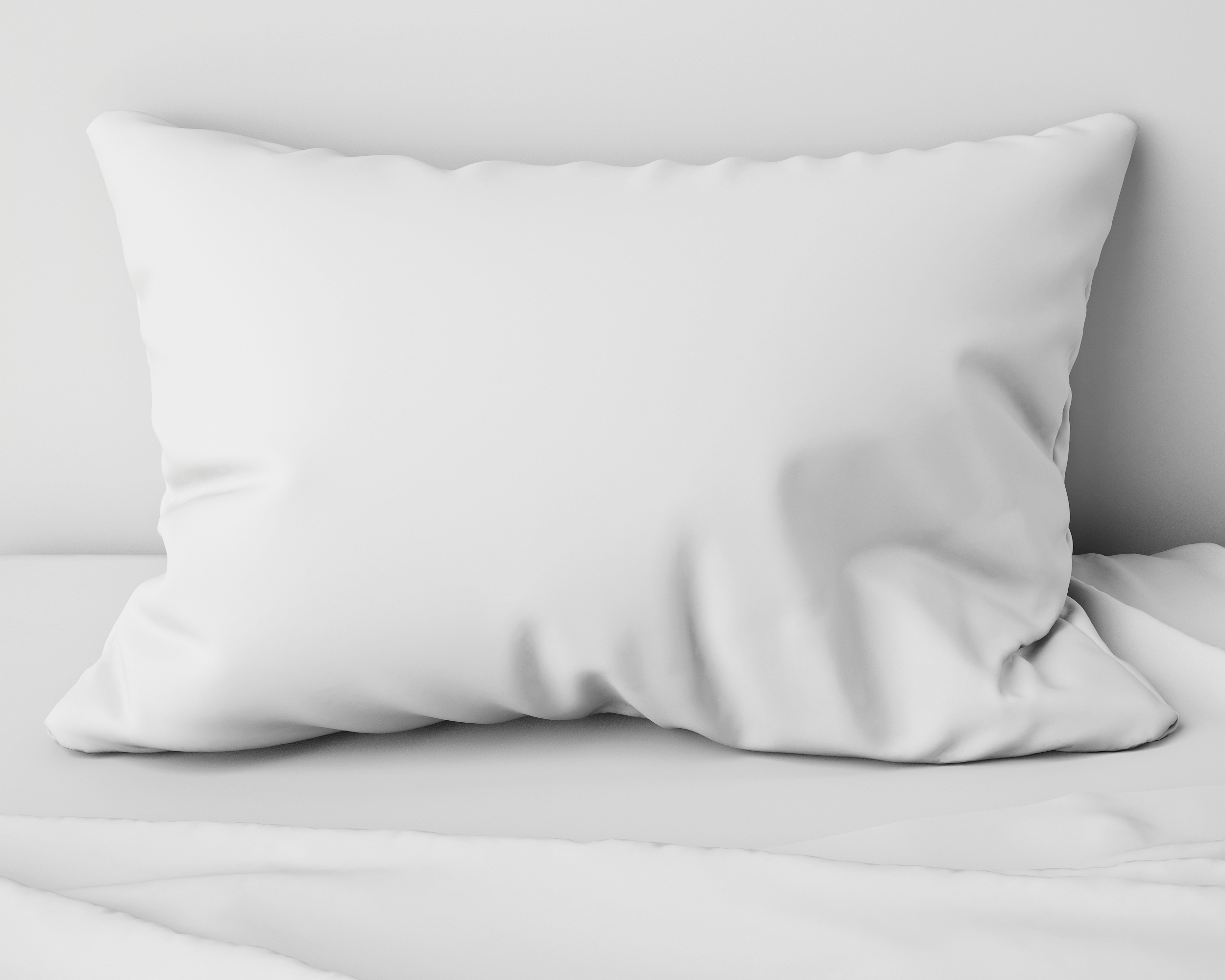 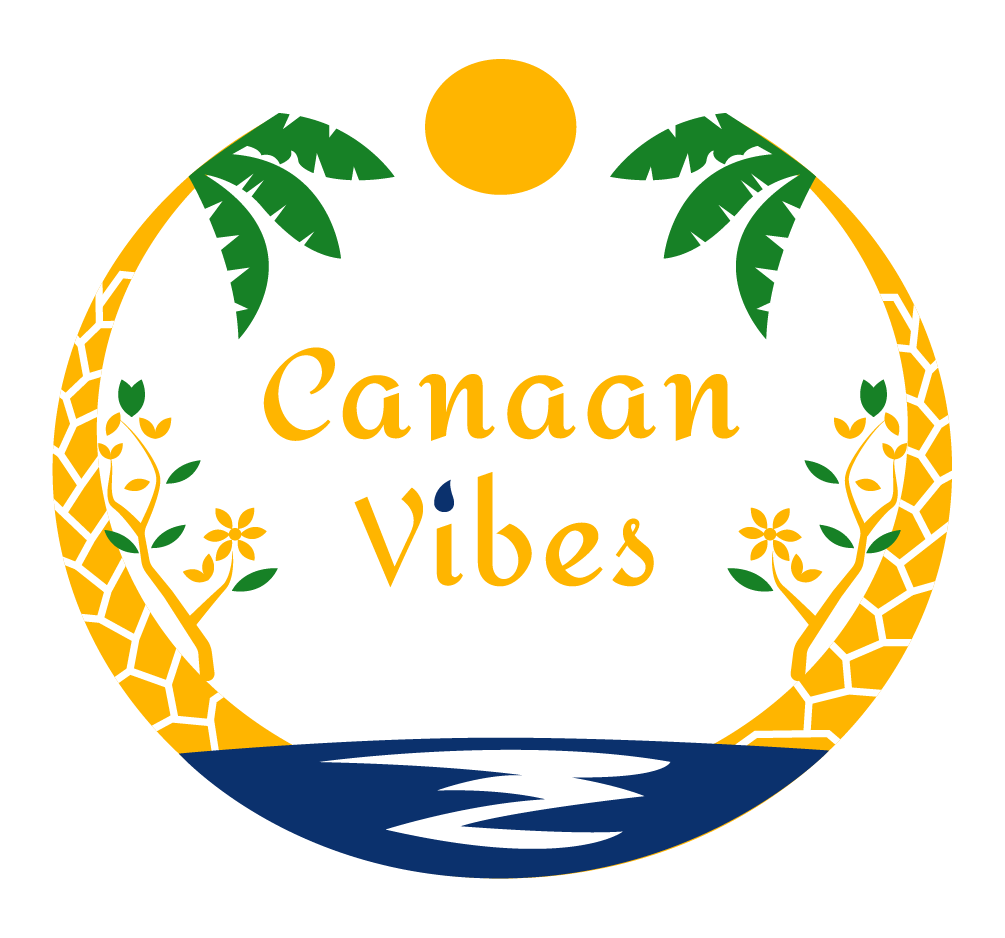 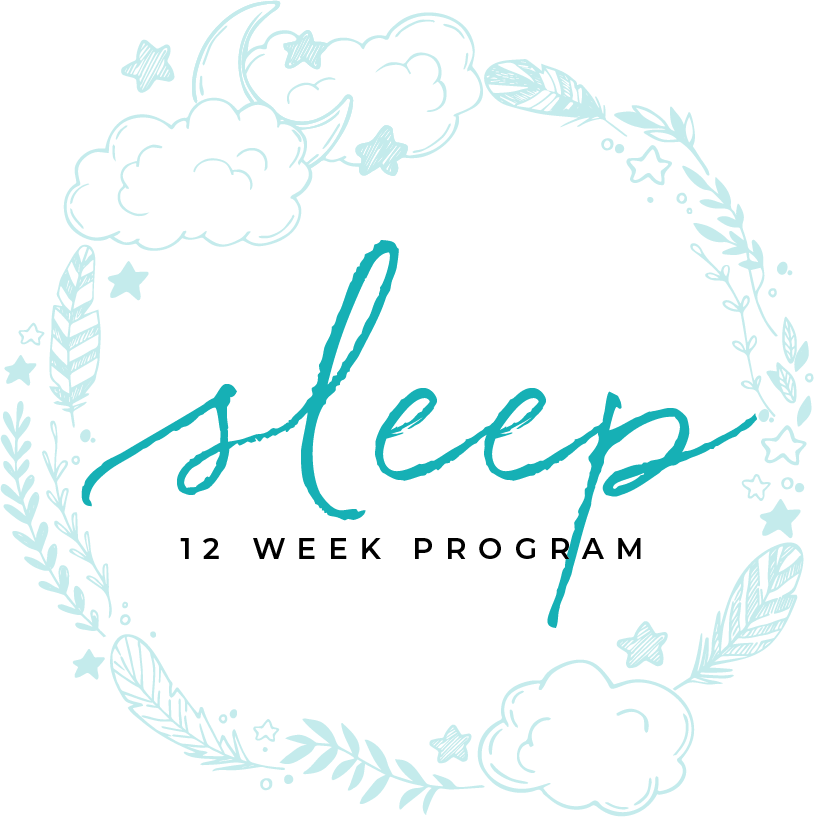 INSOMNIA
MODULE SEVEN
INSOMNIA
2
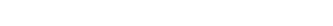 Table of contents
3
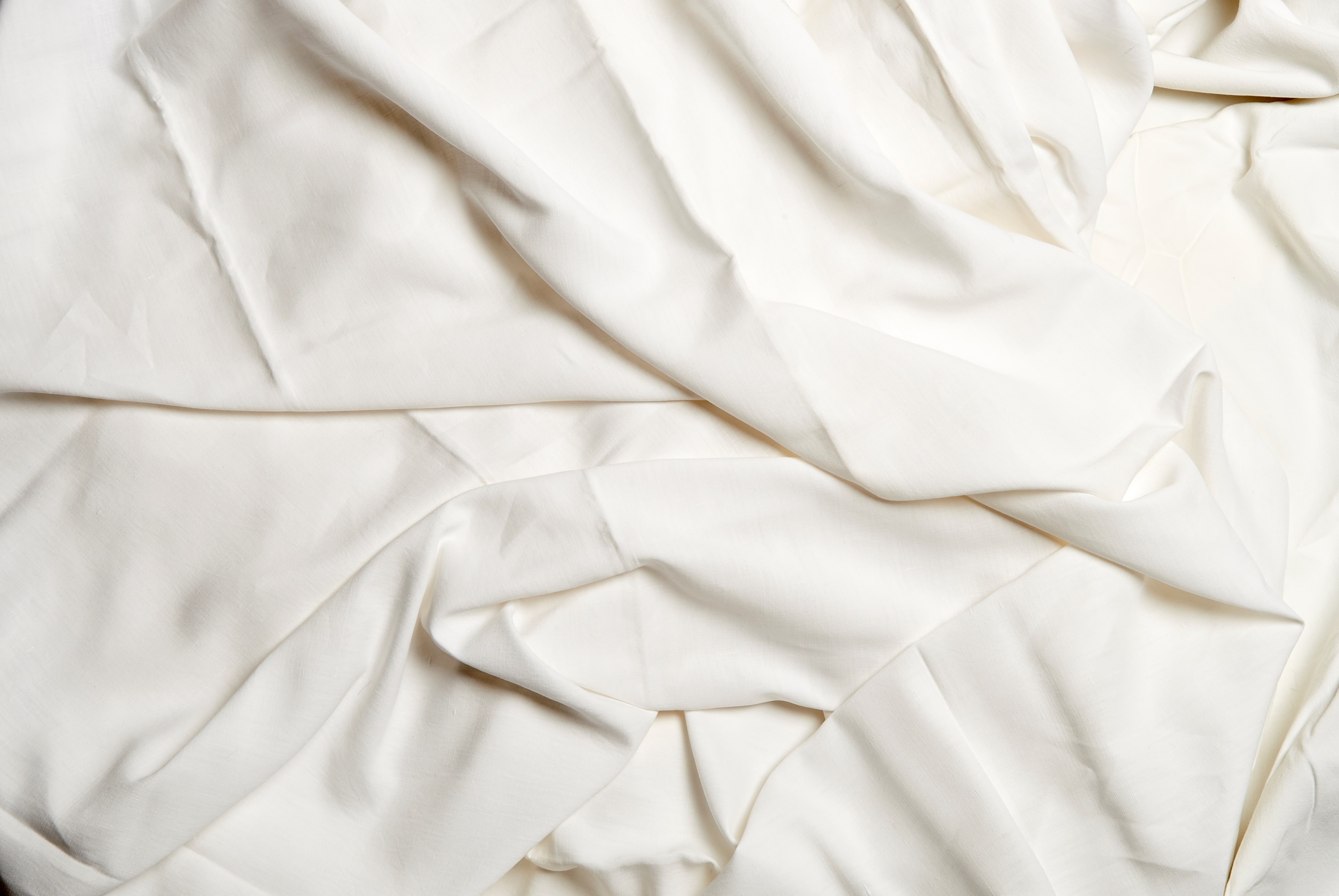 MODULE SEVEN A
THERE IS ALWAYSNEW RESEARCH
part one
4
three basic types
There are new ways of classifying insomnia but the fact is there are three basic types in regards to treatment.
Primary Insomnia
Short term
Long Term
Insomnia associated with another sleep disorder
Parasomnia
Sleep Breathing Disorder
Movement Disorder
Insomnia associated with other medical conditions
There Is Always New Research
TIME ASLEEP
5
the future of research
Most people have a general idea of what happens during a sleep study. You spend the night sleeping in a laboratory “all wired up” while doctors run tests.
New approaches to testing are likely to take place in the comfort of your own home.
Many people's sleep disorders haven’t been diagnosed.  Research in the future will be to increase and better diagnose existing sleep conditions.
More research will be done on the effects of not getting enough sleep.  Chronic sleep loss is now recognized as an epidemic in the US and is getting worse.
More people are working at night, binge watching television, becoming dependent on social media and their mobile phones, so while technology is improving research, it’s also creating new research topics.
There Is Always New Research
TIME ASLEEP
6
the future of research
Researchers also want to study how sleep deprivation impacts other conditions like heart disease and diabetes.
There Is Always New Research
TIME ASLEEP
7
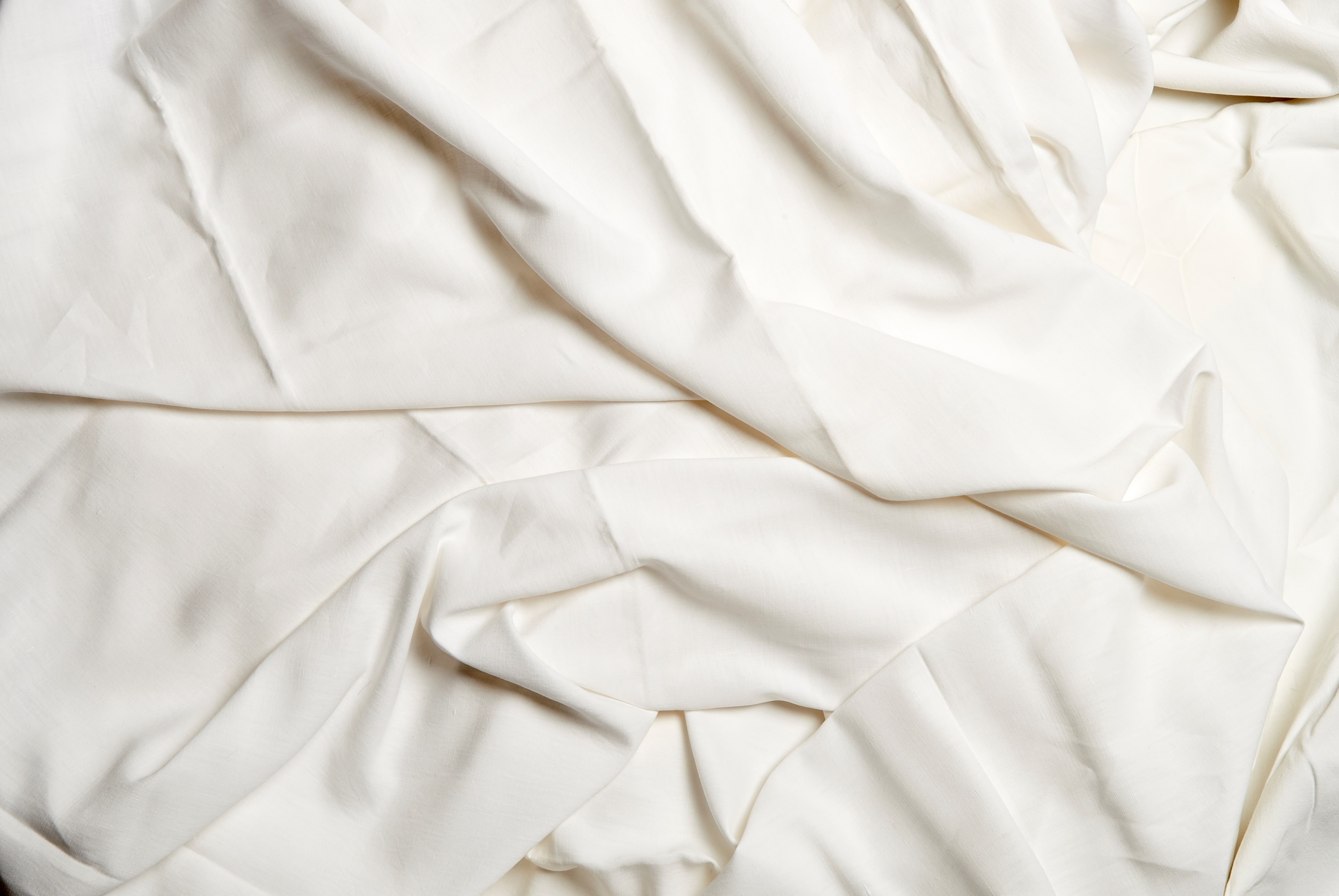 MODULE SEVEN A
PRIMARY INSOMNIA
part two
8
sleeplessness not attributable…
Primary insomnia is poor quality, inability to fall asleep, get back to sleep or lack of sleep that lasts for at least a month and isn’t attributable to other conditions, genetics, illness, or environmental causes.  Primary insomnia creates the inability to function normally in life due to the sleep disturbance or the fatigue associated with it.  
The exclusion of common causes of insomnia is required to make the diagnosis of primary insomnia.
Primary Insomnia
TIME ASLEEP
9
not primary insomnia…
Medical causes of insomnia include the following:
Chronic pain, especially neuropathic pain
Primary sleep disorders (i.e., sleep apnea, periodic limb movements, restless legs syndrome)
Dyspnea from any cause
Pregnancy
Drug use or withdrawal (i.e., selective serotonin reuptake inhibitors, stimulants, antihistamines, caffeine, diet pills, herbal preparations containing ma huang, anticonvulsants, steroids)
Primary Insomnia
TIME ASLEEP
10
not primary insomnia…
Psychiatric and/or psychological causes of insomnia include the following:
Anxiety disorders (i.e., generalized anxiety, panic attacks, obsessive-compulsive disorder)
Substance abuse (i.e., alcohol or sedative/hypnotic withdrawal)
Major life stressors and/or events
Mood disorders (i.e., depression, mania)
Primary Insomnia
TIME ASLEEP
11
not primary insomnia…
Environmental causes of insomnia include the following:
Noise
Jet lag or shift work
Bedroom too hot or cold
Primary Insomnia
TIME ASLEEP
12
ruling out primary insomnia…
Symptoms of the following conditions can mimic those of primary insomnia:

Adjustment Disorders
Alcohol-Related Psychosis
Amphetamine Abuse
Anxiety Disorders
Apnea, Sleep
Bipolar Affective Disorder
Caffeine-Related Psychiatric Disorders
Circadian rhythm sleep disorder

Substance abuse can cause insomnia during the intoxication phase, during the sustained use phase, and during withdrawal.
Primary Insomnia
Cocaine-Related Psychiatric Disorders
Depression
Hyperthyroidism
Obstructive Sleep Apnea-Hypopnea Syndrome
Parasomnias
Postpartum Depression
Posttraumatic Stress Disorder
Schizophrenia
TIME ASLEEP
13
short and long term insomnia
Short Term Insomnia (Adjustment)
This is usually caused from an external issue
Lasts less than three weeks
There may be some sleep state misperception involved (Paradoxical Insomnia)
Long Term Insomnia (Psychosocial, Idiopathic)
Lasting longer thank 3 weeks
May or may not have had an external source start it
Racing thoughts
Light Sleeper
Paying attention to surroundings
Primary Insomnia
TIME ASLEEP
14
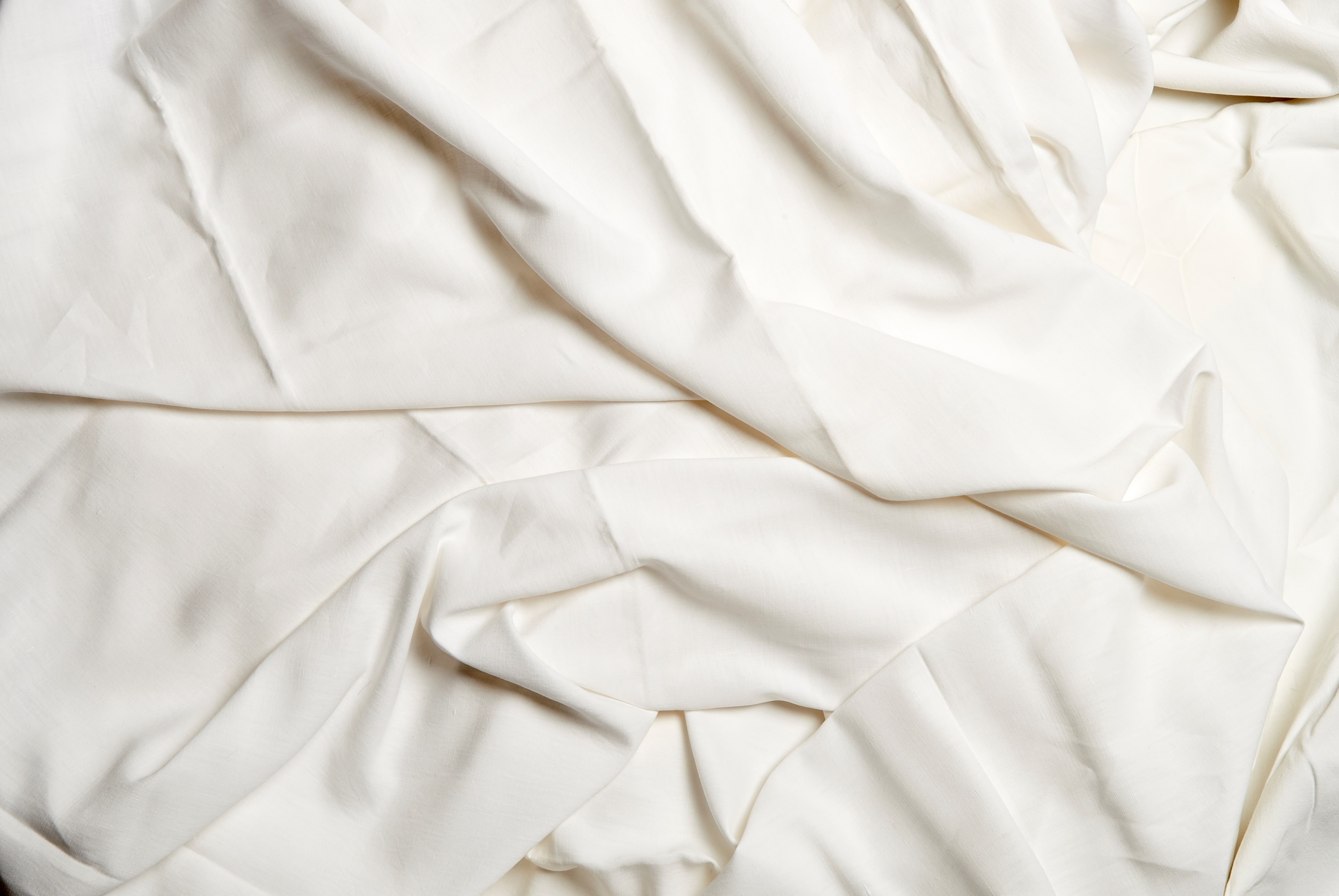 MODULE SEVEN A
TREATMENT
part three
15
determine areas for change
Nonpharmacologic treatment consists mostly of education and cognitive-behavioral therapies.  The focus is sleep hygiene or the factors we think perpetuates insomnia.  Healthier sleep habits are important.
Treatment
TIME ASLEEP
16
determine areas for change
Sleep diary will help determine possible areas for change 
Changing the associations with sleep and the bedroom with other problems
Remove work and clutter
Only go to bed when sleepy if unable to fall asleep within 20 minutes leave bed.  Do a relaxing activity such as reading and then return to bed
Avoid naps
Relaxation exercises
Strong sleep routine
Self talk reset
Sleep restriction (try last)
Treatment
TIME ASLEEP
17
determine areas for change
Sleep restriction therapy involves limiting the amount of time you spend in bed to the actual amount of time you normally spend sleeping. 
This results in sleep deprivation, which accumulates and causes more rapid sleep onset on subsequent nights. As sleep improves you’re allowed to gradually increase time in bed by 15-30 minutes.
You can see why this would be a last resort.
Treatment
TIME ASLEEP
18
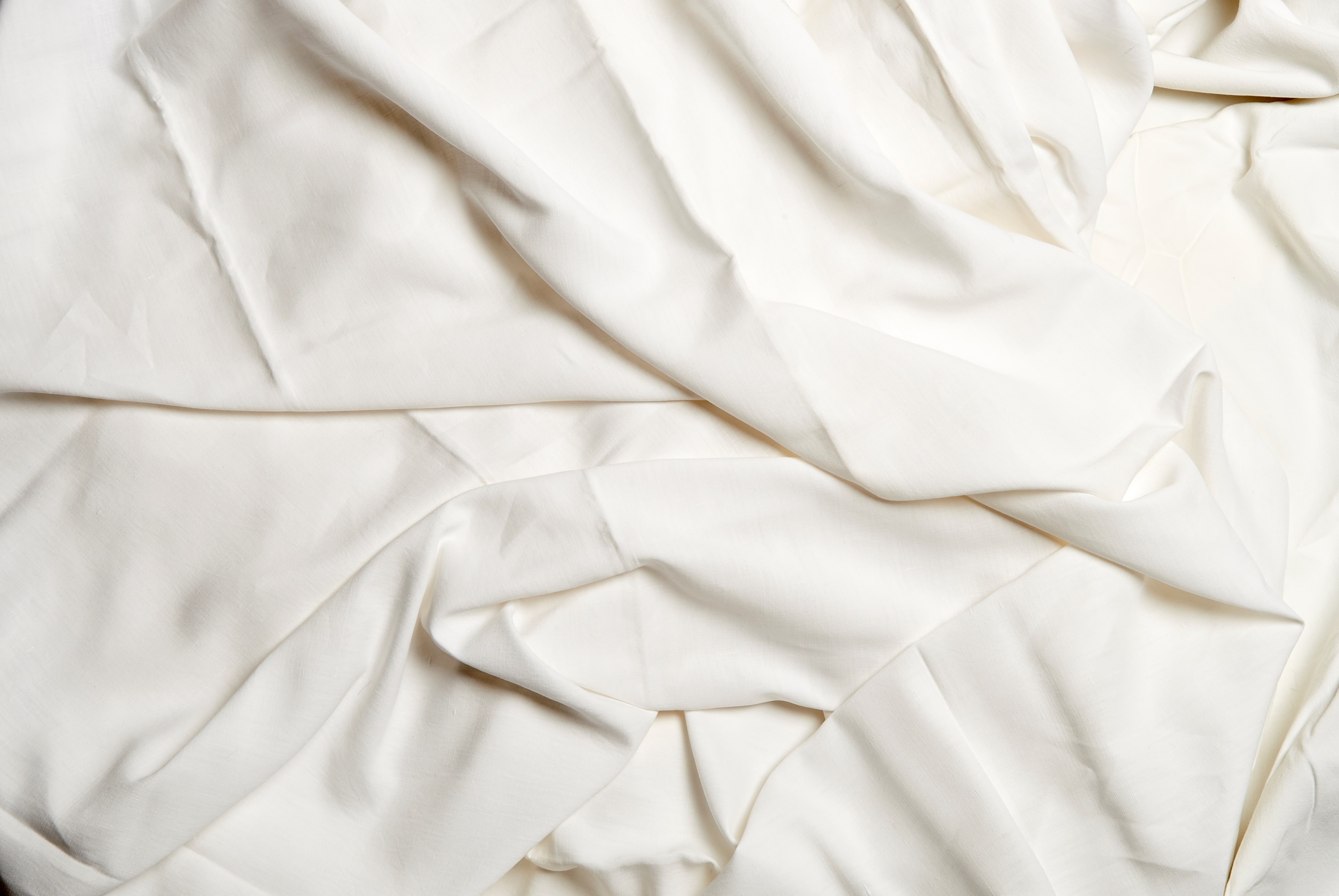 MODULE SEVEN A
SLEEP DIARY
part four
19
determine sleep time
Terms 
TST
____ total sleep time
TIB
_____total time in bed 

SE 
___  sleep efficiency
Sleep Diary
TIME ASLEEP
20
determine sleep time
Instructions 
Maintain a sleep log and determine the mean total sleep time (TST) for the baseline period (e.g., 1-2 weeks)
Set bedtime and wake-up times to approximate the mean TST to achieve a >85% sleep efficiency (TST/TIB × 100%) over 7 days; the goal is for the total time in bed (TIB) (not <5 hours) to approximate the TST.
 Make weekly adjustments: 
	1) for sleep efficiency (TST/TIB × 100%) >85% to 90% over 7 days, 	TIB can be increased by 15-20 minutes;
	2) for SE <80%, TIB can be further decreased by 15-20 minutes.
 Repeat TIB adjustment every 7 days.
Sleep Diary
TIME ASLEEP
21
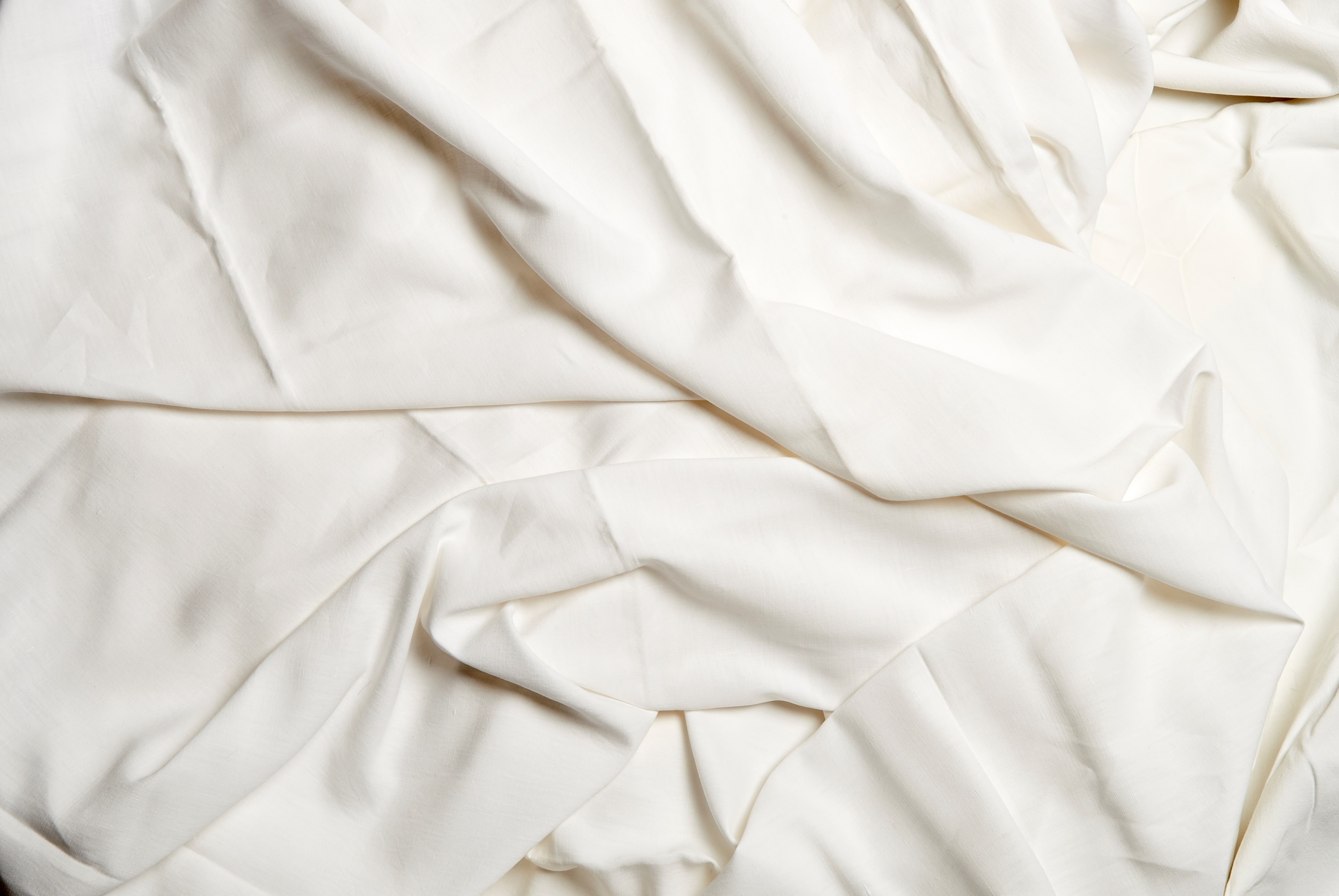 MODULE SEVEN A
INSOMNIA SECONDARY TO
SLEEP DISORDER
part five
22
learned behavior
Even if the primary disorder is treated many people still have insomnia
This is a learned behavior and will need to be treated
Follow suggestions for long term insomnia
Insomnia Secondary to Sleep Disorder
TIME ASLEEP
23
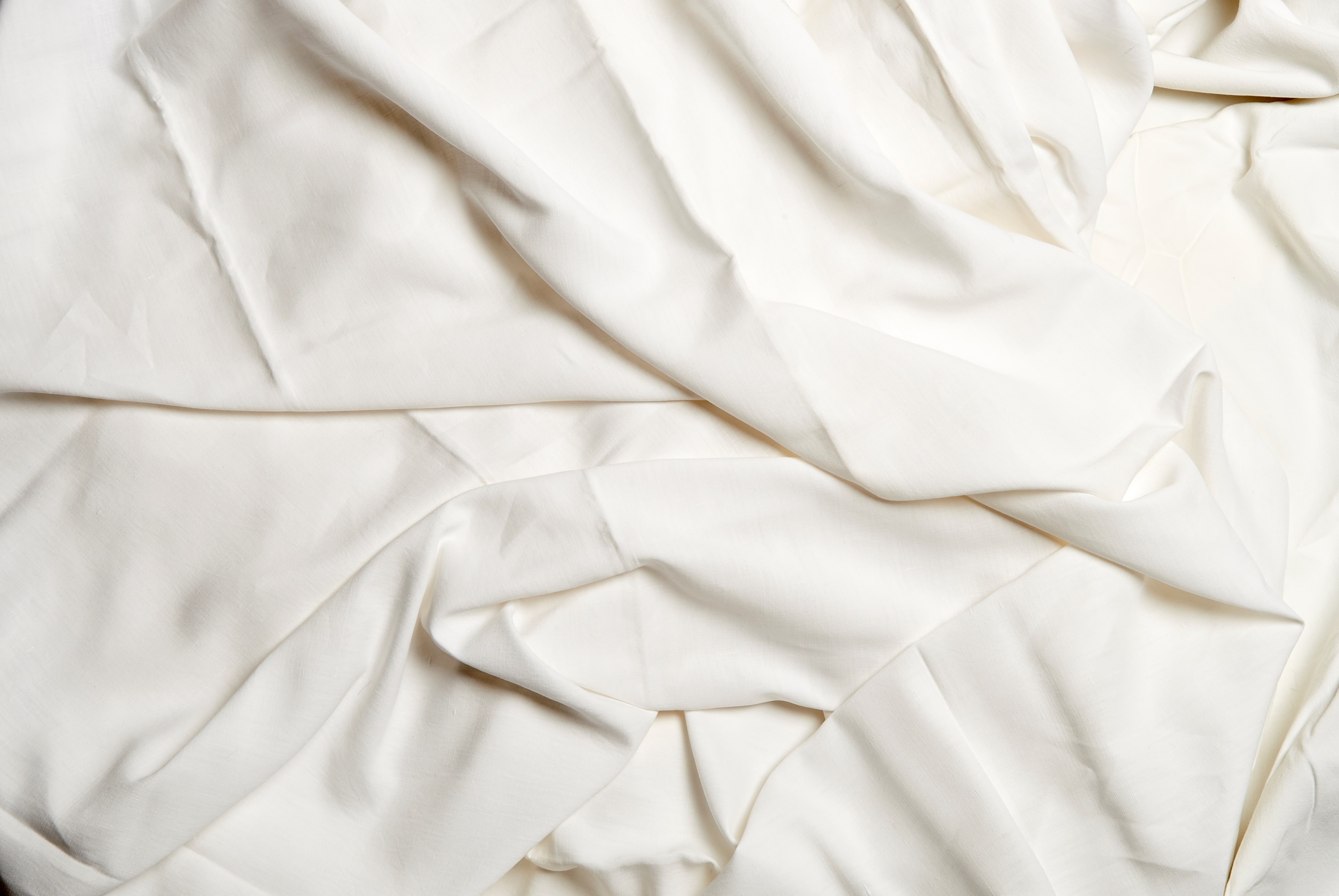 MODULE SEVEN A
INSOMNIA SECONDAY TOMEDICAL CONDITIONS
part six
24
side effect of insomnia
Many medical conditions, psychological conditions, medications, and environmental factors have the side effect of insomnia.  This is  side considered to be insomnia secondary to a condition.
A sleep diary will help determine possible areas for change.
Be aware of medication side effects and possible changes in timing of doses.  Ex. Lasix is given at night to help manage excessive water in people with heart conditions. The person then wakes up numerous times at night to go to the bathroom.  
Alcohol can contribute to insomnia.  It may allow a person to fall asleep easily but as it is metabolized it causes disrupted sleep.  The second half of the night will be fragmented at best.
Insomnia Secondary To Medical Conditions
TIME ASLEEP
25
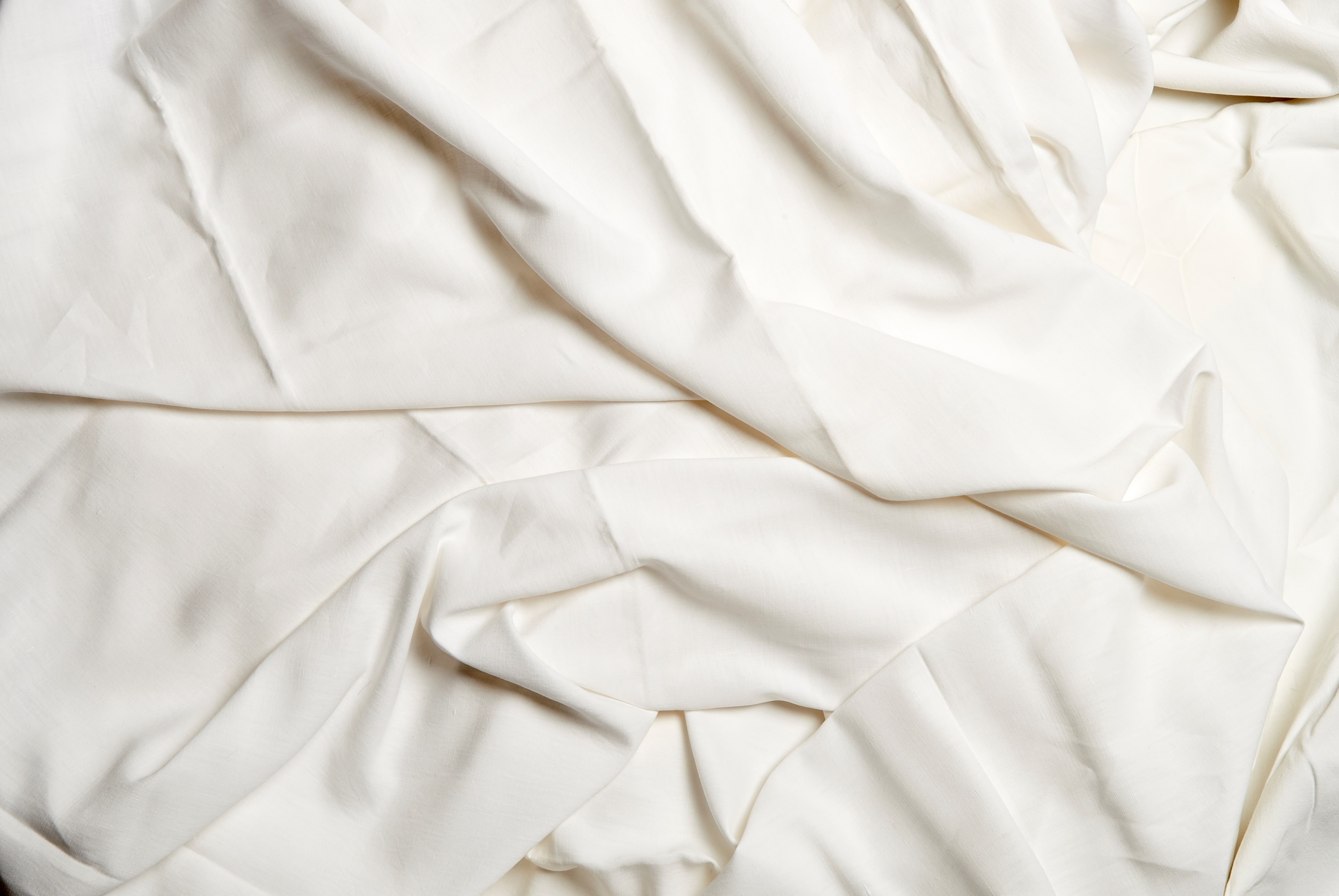 MODULE SEVEN A
FINAL THOUGHT
part seven
26
you are the one in control
Make only one change at a time.  You need to know what works successfully.
Always discuss changes you are making with a physician especially when changing medications or time you are taking it.
You are the one in control so you should continue to keep a sleep log to be able to evaluate how each change has helped.
Final Thought
TIME ASLEEP
27
You Are Ready 
For The Next Module
28
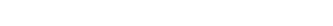